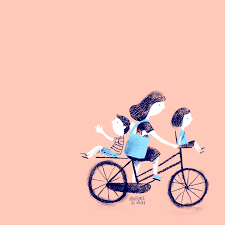 Mens en activiteit les 1
Het organiseren van activiteiten voor een doelgroep.

De basisregels  van hygiënisch werken binnen zorg en welzijn.
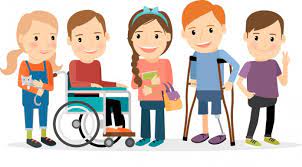 Leerdoelen van vandaag
Aan het einde van de les kan je de verschillende leeftijdscategorieën benoemen en weet je welke leeftijd erbij hoort.
Aan het einde van de les kan je benoemen wat een horizontale, verticale, homogene en heterogene groep is.
Aan het eind van de les kan je benoemen welke lichamelijke, mentale en sociale veranderingen een puber meemaakt.
Aan het eind van de les ken je de basis regels voor hygiënisch werken in de keuken.
Aan het eind van de les kan je een instructie geven.
[Speaker Notes: Aan het eind van de les weet je wat een ontwikkelingsstoornis is en wat ADHD, ASS, ODD inhoudt.]
Wat gaan we vandaag doen?
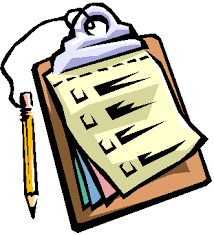 1e uur
	Theorie over soorten groepen.
	Theorie over leeftijdscategorieën.
	Theorie over Pubers.
2e uur 
	Korte pauze 
	Theorie over hygiënisch werken in de keuken.
	Praktijkopdracht: broodje gezond maken.
3e uur 
	Praktijkopdracht: broodje gezond maken.
	 Uitleg over de eindopdracht.
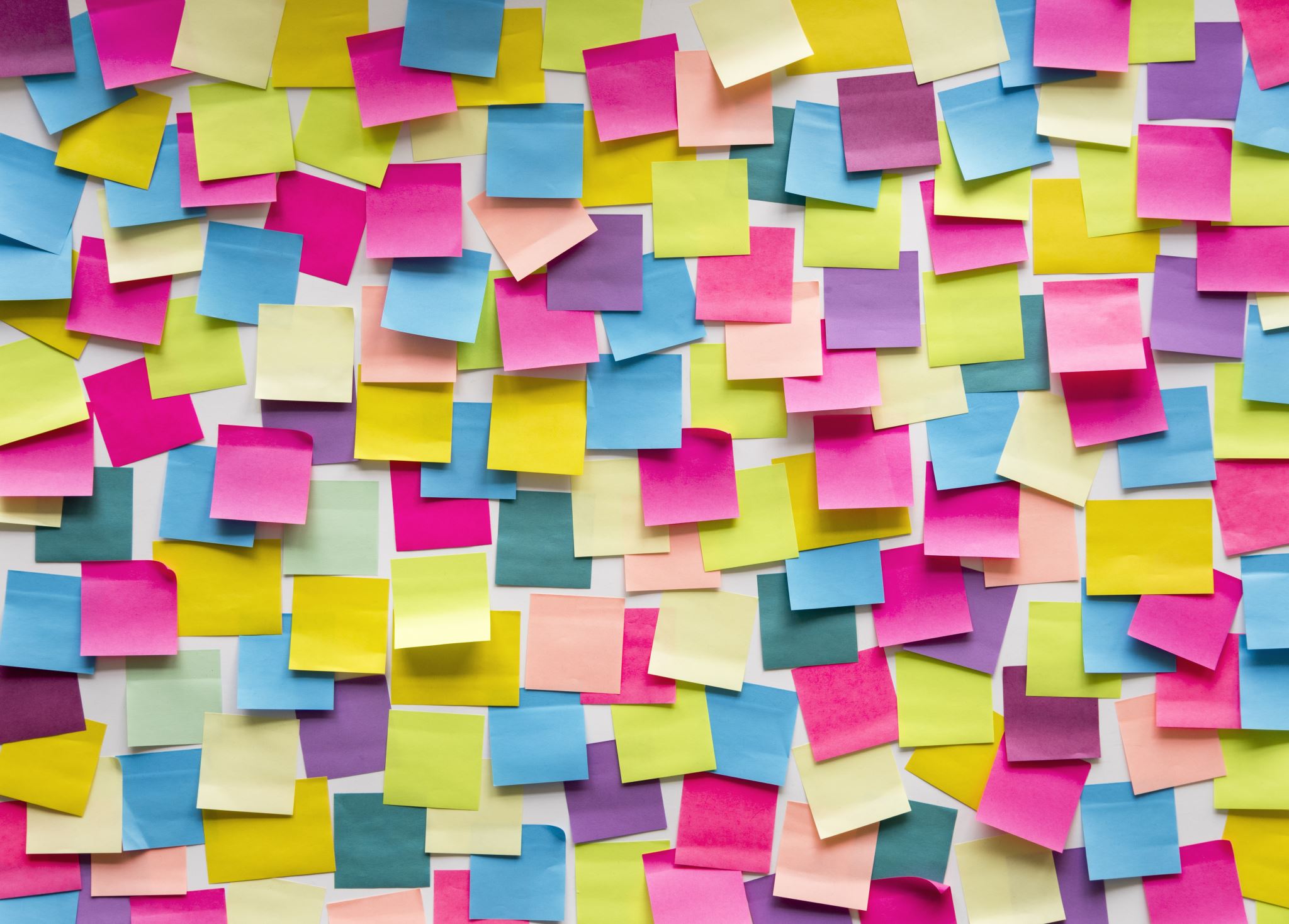 Het organiseren van activiteiten voor een doelgroep.
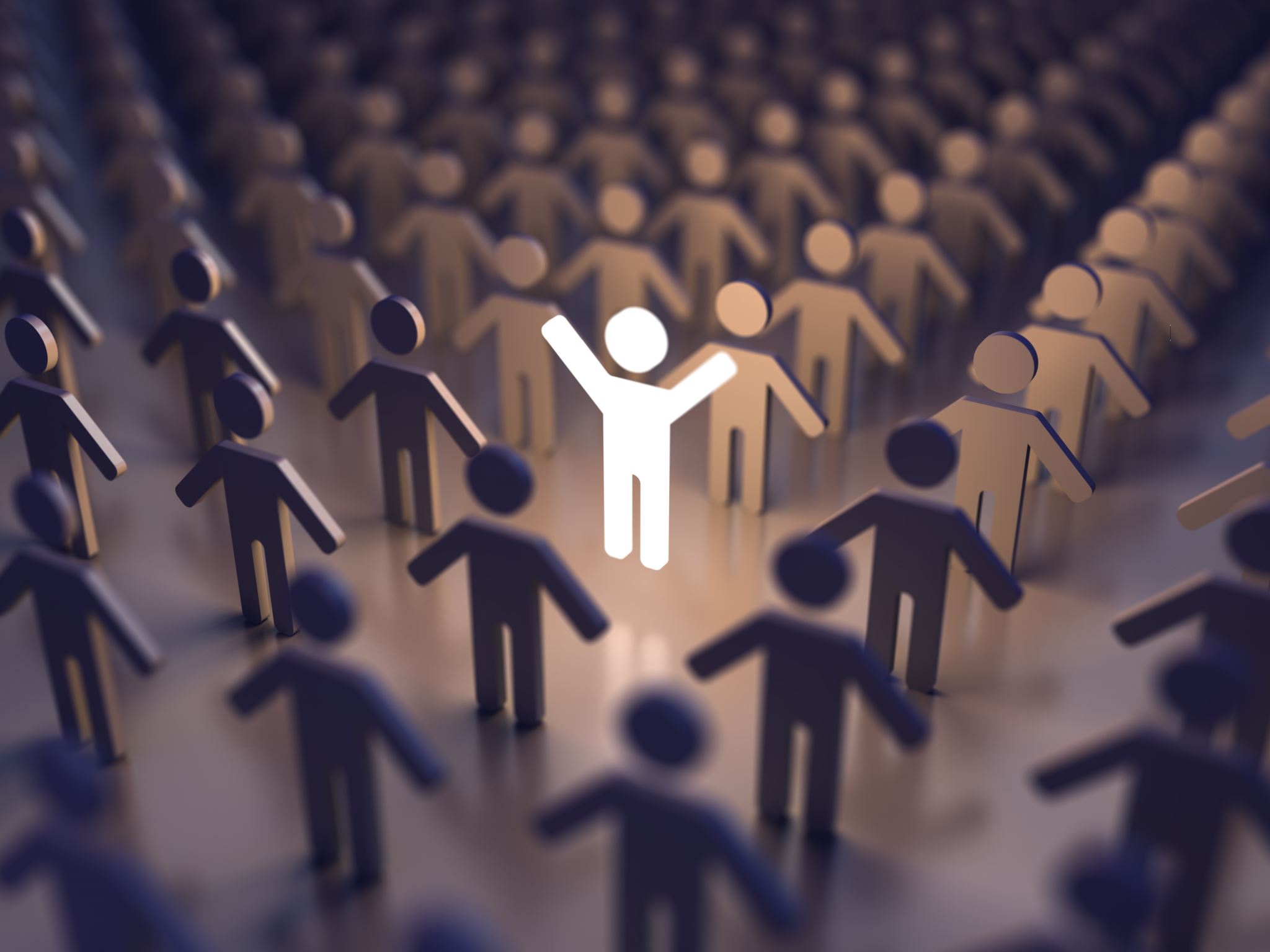 Een activiteit organiseren
Stap 1. De groep leren kennen!
Wat kunnen ze en wat willen ze? 
Is iedereen even oud in de groep?
Zijn het alleen jongens of meisjes?
Soorten groepen
Soorten groepen
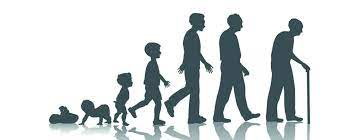 Leeftijdscategorieën
Elke leeftijdscategorie heeft zo zijn eigen benaming. In de zorg hebben wij met alle leeftijden te maken!
Pubers!
Langzaam volwassen worden!
Geen kind meer maar ook geen volwassene.
Vanaf 10 jaar kan de puberteit starten. 

Veel veranderingen in een paar jaar tijd.. 
Lichamelijke veranderingen 
Mentale veranderingen 
Sociale veranderingen
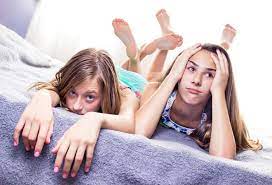 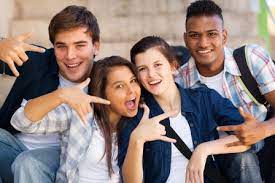 Veranderingen!
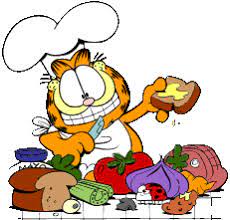 Om een activiteit te kunnen doen, hebben we energie nodig!
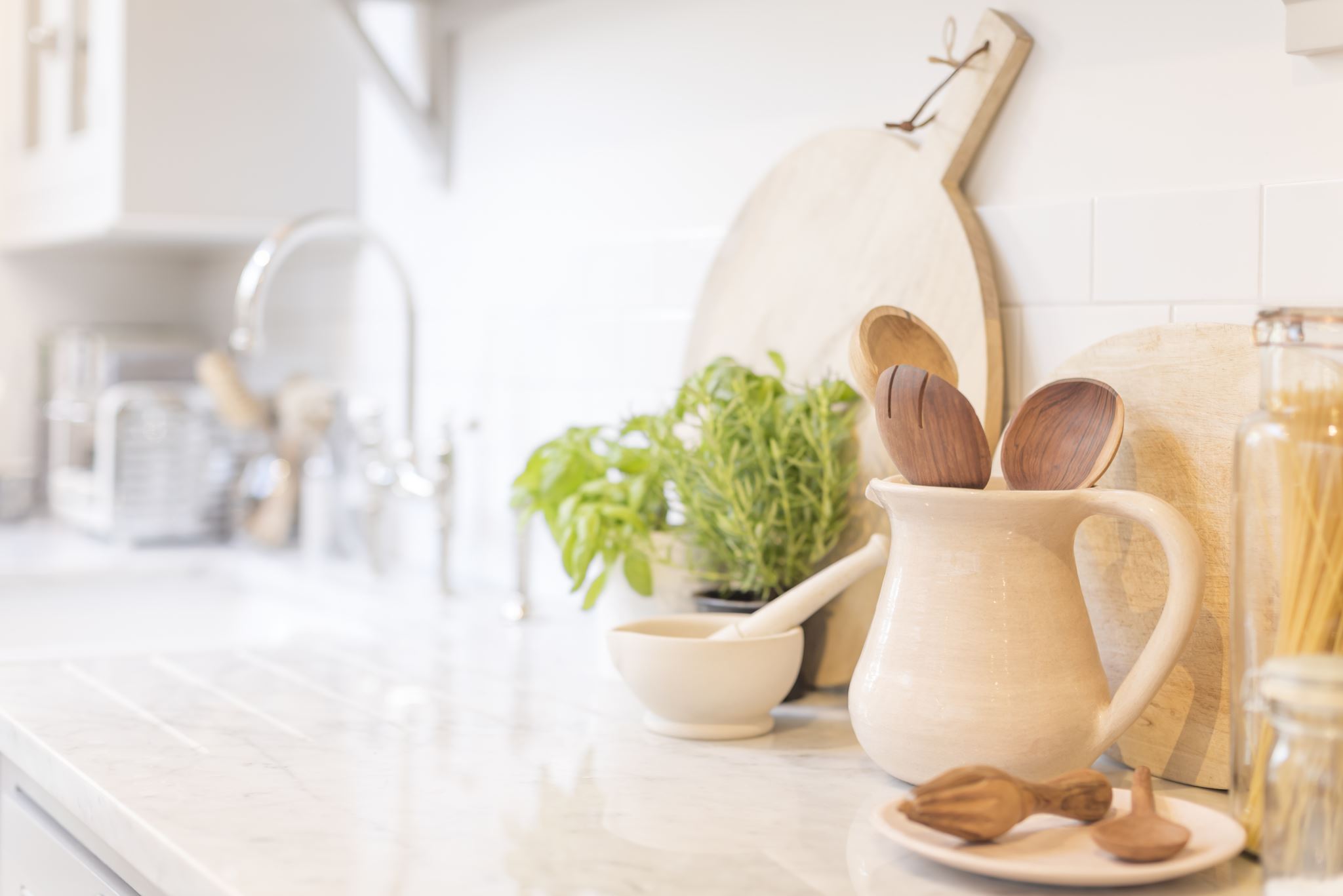 Basisregels hygiënisch de keuken in!
Stap 1: Voorbereiding & materialen klaarzetten
Tijdens de kookopdracht
Je werkblad (aanrecht) moet schoon zijn
Verzamel altijd alle vuile vaat op 1 plek
Gebruik de juiste snijplank
Doe gesneden groente in een bakje. Laat dit niet op desnijplank liggen
Doe afval direct in een afvalkom 
Laat gebruikte kookmaterialen op een bord of schaal liggen. Niet op het aanrecht!
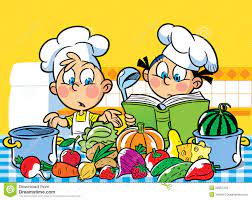 De juiste snijplank
Afwassen
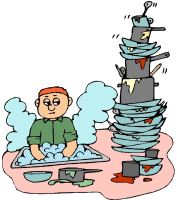 Verzamel alle vuile vaat 
Maak de rest van het aanrecht schoon
Spoel de vaat door 
Was de vaat af (Van schoon naar vuil!)
Glazen
Kopjes
Bestek
Borden
Schalen 
Pannen
Droog alles goed af.
Zet alles op de juiste plek 
Neem nog een keer de keuken af met schoonmaakmiddel
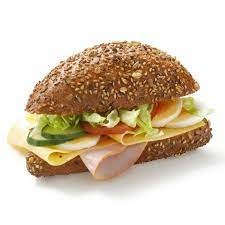 Broodje gezond maken!
Beroepenveld
Leerdoelen behaald?
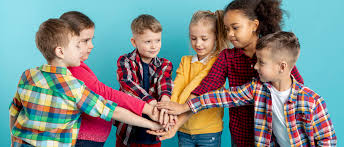 Uitleg eindopdracht
Digitaal werkboek maken (Zie wikiwijs)
Groepsopdracht (groepjes van 3, zelf maken)
Wat is de bedoeling?